What makes someone a hero?
The Absolute True Diary of a Part-Time Indian
By Sherman Alexis
Is this person considered a hero?
Nelson MandelaSouth African Anti-Apartheid political leader
Is this person considered a hero?
Martin Luther King Jr.A leader in the civil rights movement in the USA in the 1950s.
Is this person considered a hero?
Christopher ColumbusExplorer, navigator, colonist who discovered Central America
Is this person considered a hero?
Anne FrankAn author who died during the Holocaust
Is this person considered a hero?
Bill GatesInvestor, author, philanthropist, humanitarian, founder of Microsoft.
Is this person considered a hero?
Princess DianaPublic figure, Activist, Charity work
Is this person considered a hero?
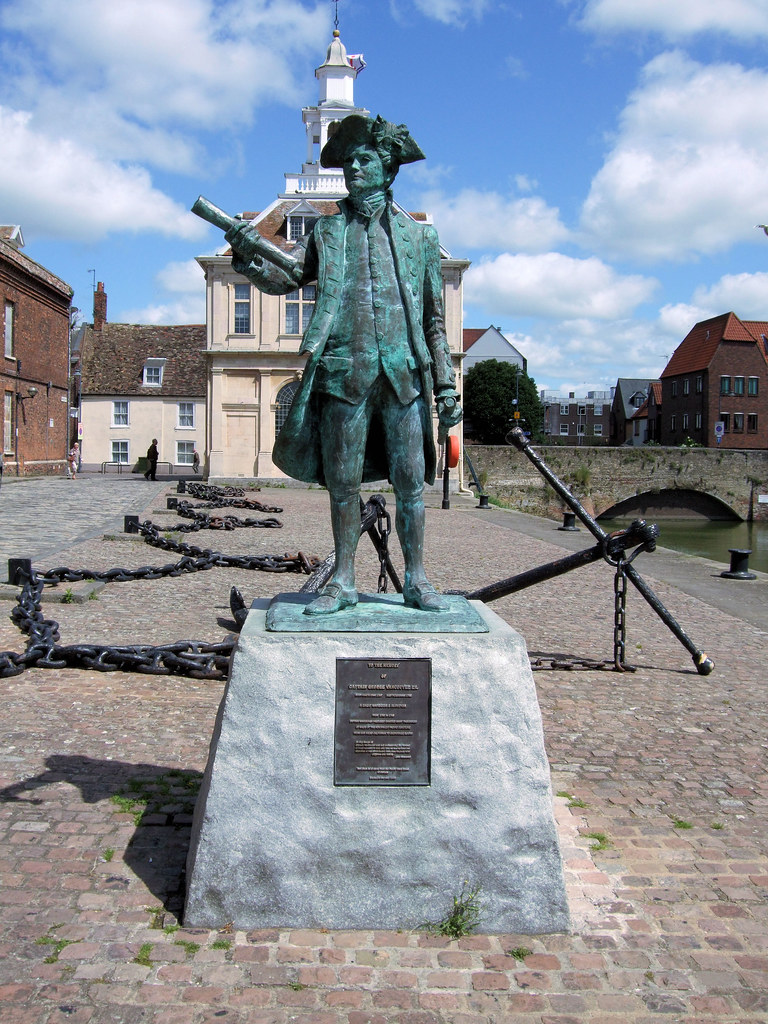 Captain VancouverEnglish navigator who surveyed the Pacific coast of North America
Is this person considered a hero?
John A. MacdonaldFirst Prime Minister of Canada